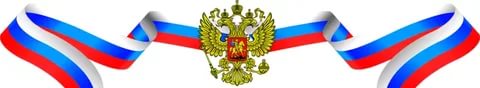 Проект средней группы:«С чего начинается Родина»
Автор: Корецкая Н.П.
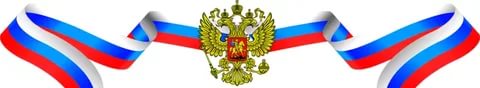 Тип проекта: творческий.Продолжительность: средней продолжительности.(март-апрель)Участники: дети средней группы №10 (4-5лет),воспитатель группы, музыкальный руководитель, родители.
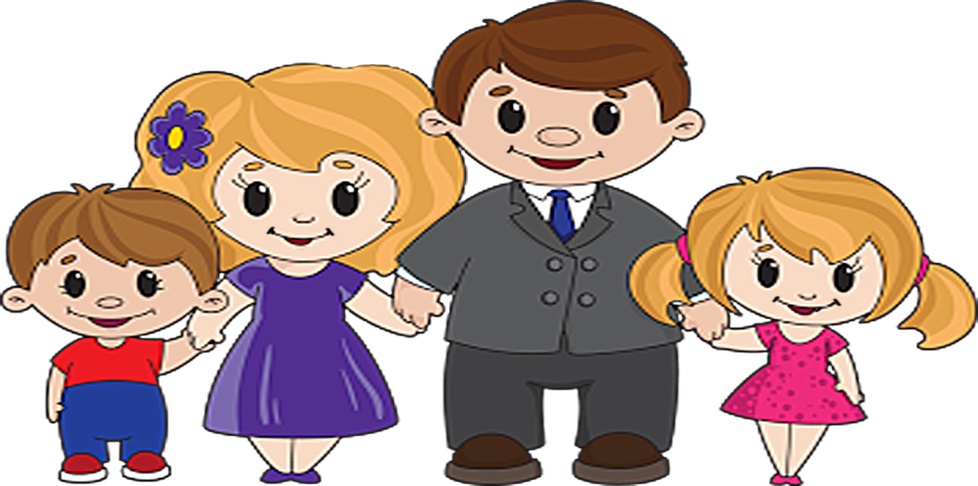 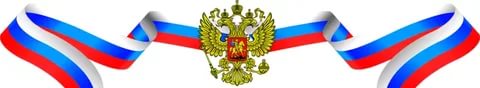 Патриотизм — это не значит только одна любовь к своей родине. Это гораздо больше... Это — сознание своей неотъемлемости от родины и неотъемлемое переживание вместе с ней ее счастливых и ее несчастных дней.Толстой А. Н.
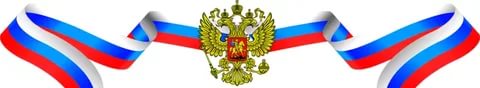 Проблема проекта: недостаточно  у детей  сформированы  понятия «малая Родина», страна.Недостаточная компетентность семьи в вопросах нравственного становления и воспитания личности ребёнка.Цель проекта:- привить детям понимание  Родины, начинающейся с семьи, переходящей к своей улице, к своему городу, краю, стране.- повысить качество семейного воспитания и ответственность родителей за воспитание своих детей, расширить воспитательные возможности семьи.
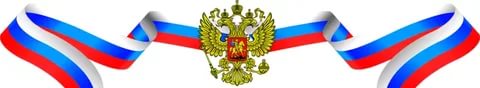 Задачи проекта: (для детей)Обучающие:*  Приобщение к процессу познания, побуждение интереса к предполагаемой  деятельности.* Формирование у детей представлений о Родине, семье, о нравственных отношениях к семейным традициям, расширение знаний о ближайшем   окружении, о распределении  семейных обязанностях.Развивающие:* Развитие и поддержка познавательного интереса детей к существующей проблеме.* Развитие познавательно-поисковой активности детей.
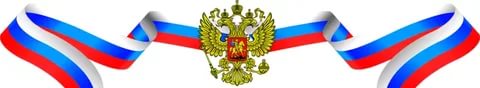 Воспитательные:* Формировать самопознание ребёнка как члена семьи, общества.Задачи для педагога:* Создание предметно-развивающей среды, направленной на развитие интереса детей к теме проекта.* Создание условий, стимулирующих развитие поисково-творческой деятельности детей.*  Организация совместной деятельности детей и родителей по решению проблемной    ситуации проекта.*  Установление эмоционального контакта между педагогом, родителями и детьми.
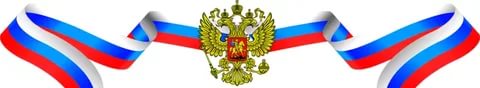 Задачи для родителей*  Совершенствование взаимодействия взрослого и ребёнка.*  Расширение знаний о возрастных и индивидуальных особенностях детей .*  Формирование позиции сотрудничества, умения организовывать и осуществлять   детскую деятельность.*   Наполнение жизни семьи позитивной энергией.
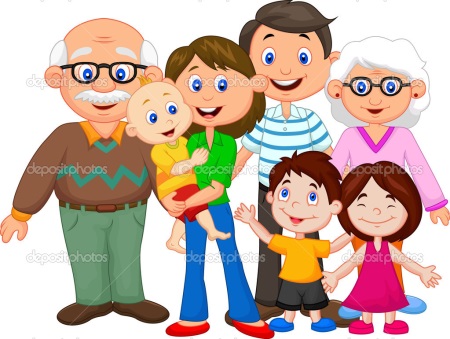 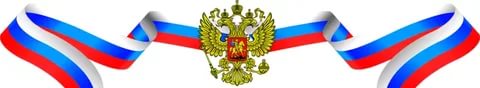 Ожидаемые результаты: От детей:1.Развитие  коммуникативных навыков, развитие поисковой деятельности,  реализация творческих способностей. От родителей:Повышение уровня педагогической культуры.Повышение педагогической компетентности по вопросам воспитания детей в семье. Формирование опыта работы с детьми по развитию навыков общения и сотрудничества.Развитие интереса родителей к себе как к педагогам-воспитателям.Стремление сделать детство своего ребенка счастливым. От педагога:Повышение профессиональной компетенции педагога.
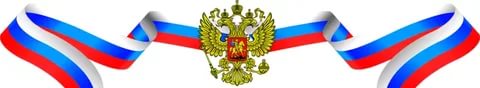 1 этап проекта:Организационно-подготовительный.-провести опрос с детьми , выявить проблему. - кто поможет детям узнать «С чего начинается Родина» (педагог, родители)-подбор методической литературы, пособий, атрибутов. - подготовка календарно – тематического плана.
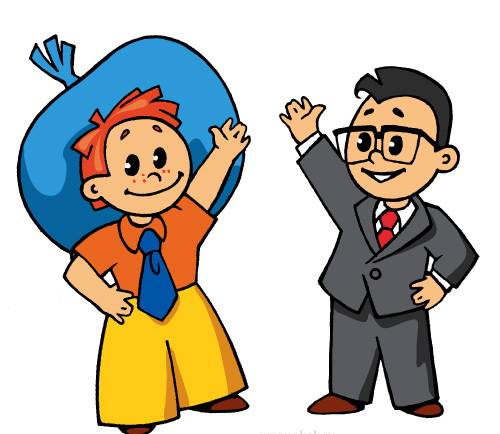 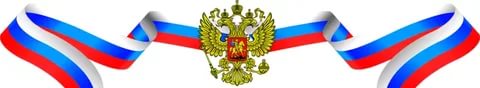 2 этап: ОсновнойРабота с детьми
Рассматривание карт города, края, страны.
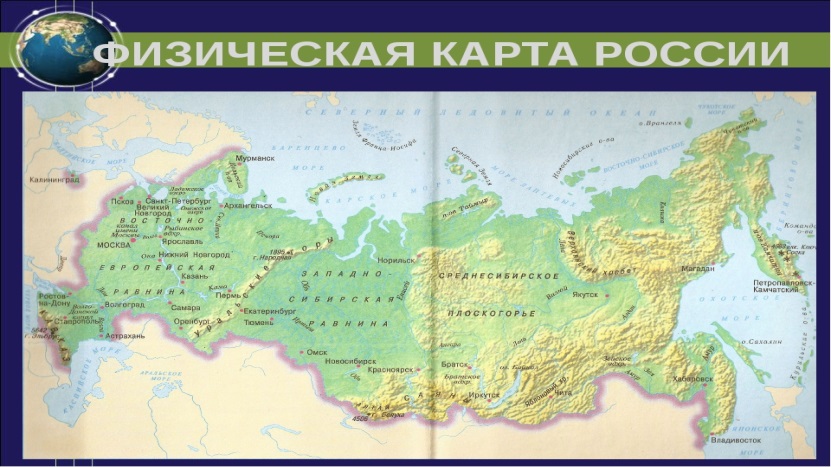 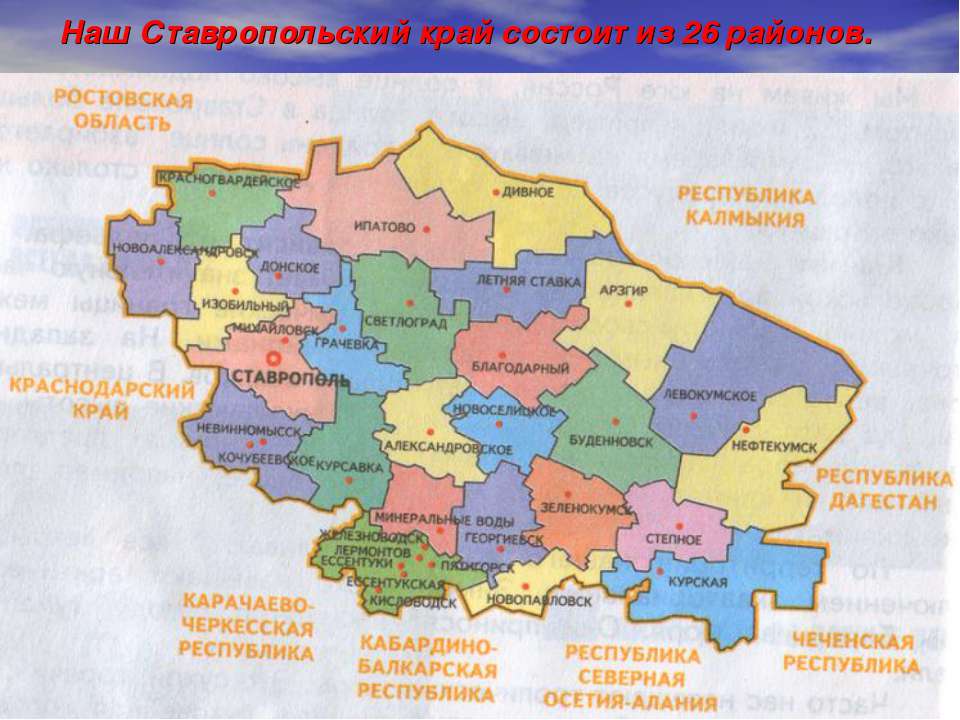 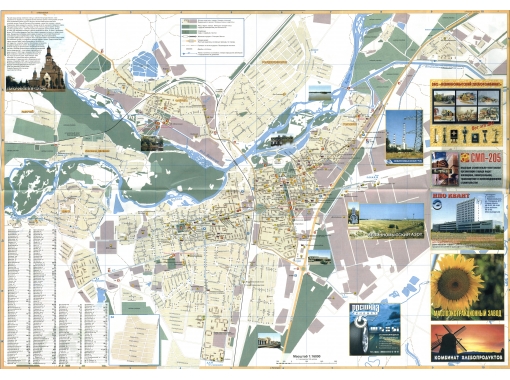 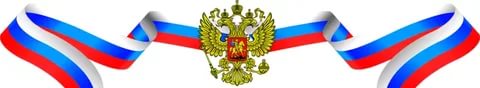 Самовар – один из символов нашей страны
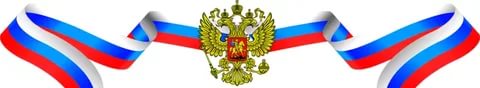 Русская берёзка – символ Родины моей.
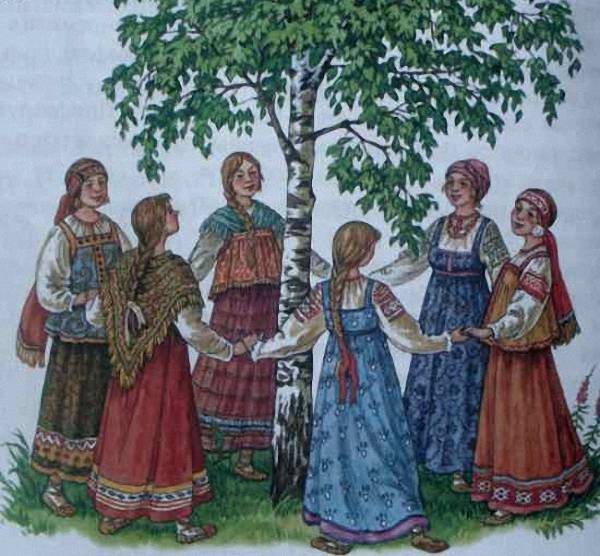 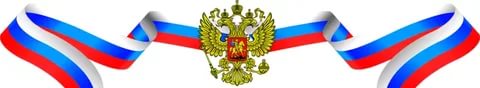 Москва-столица нашей  родины.
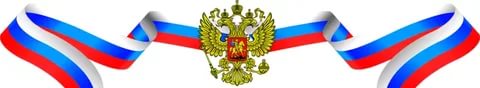 Природа Ставрополья.
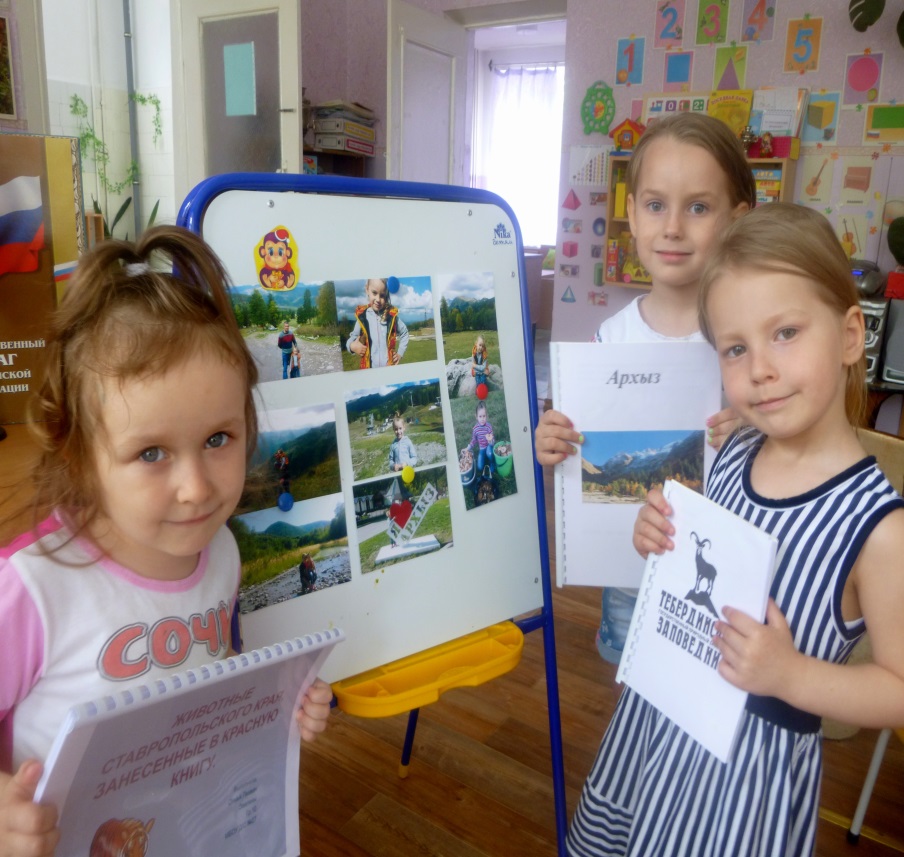 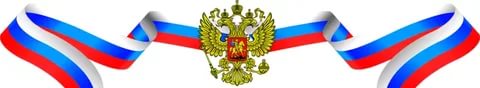 Мой любимый город.
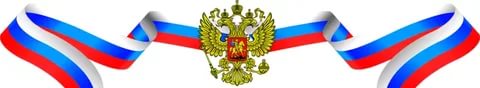 Экскурсия: «Улицы моего города»
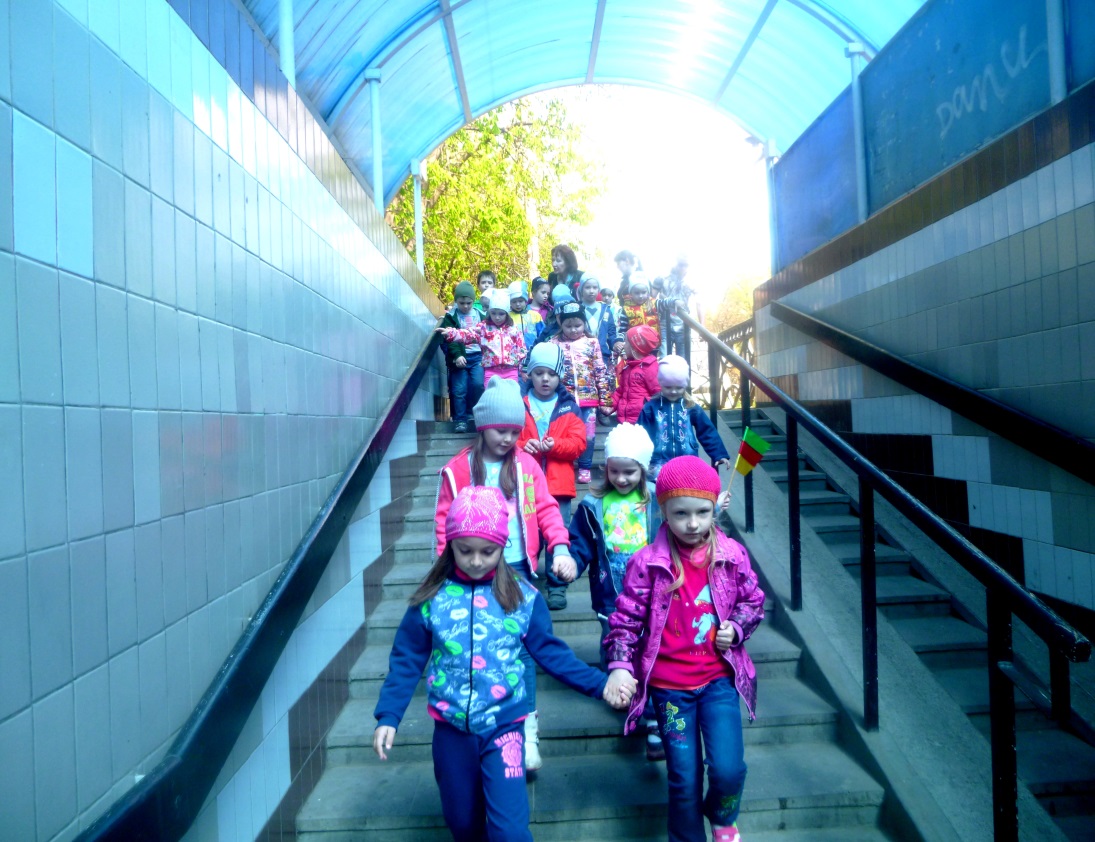 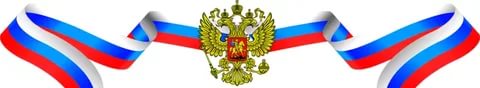 Экскурсия: «Невинномысский канал – плотина»
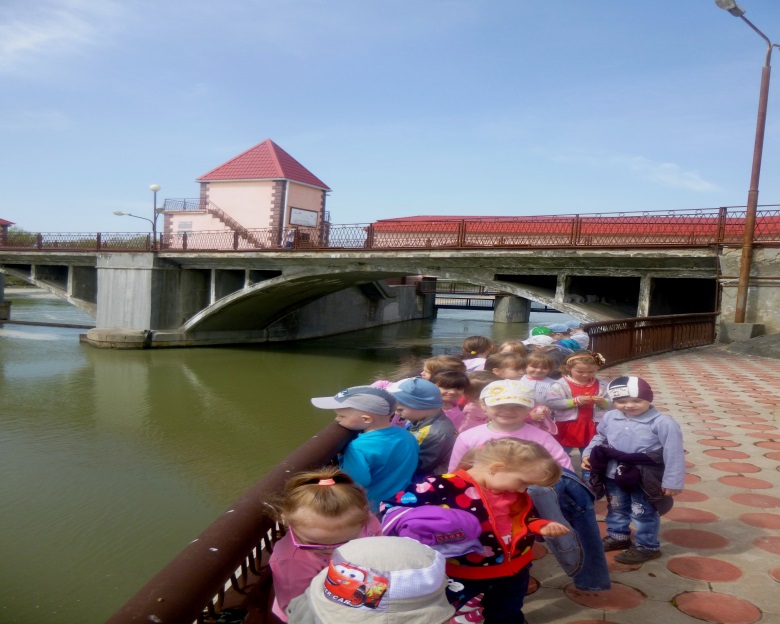 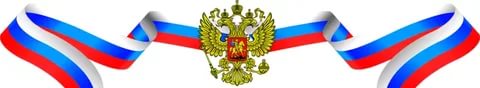 Мини-музей.
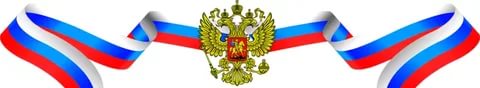 Акции.
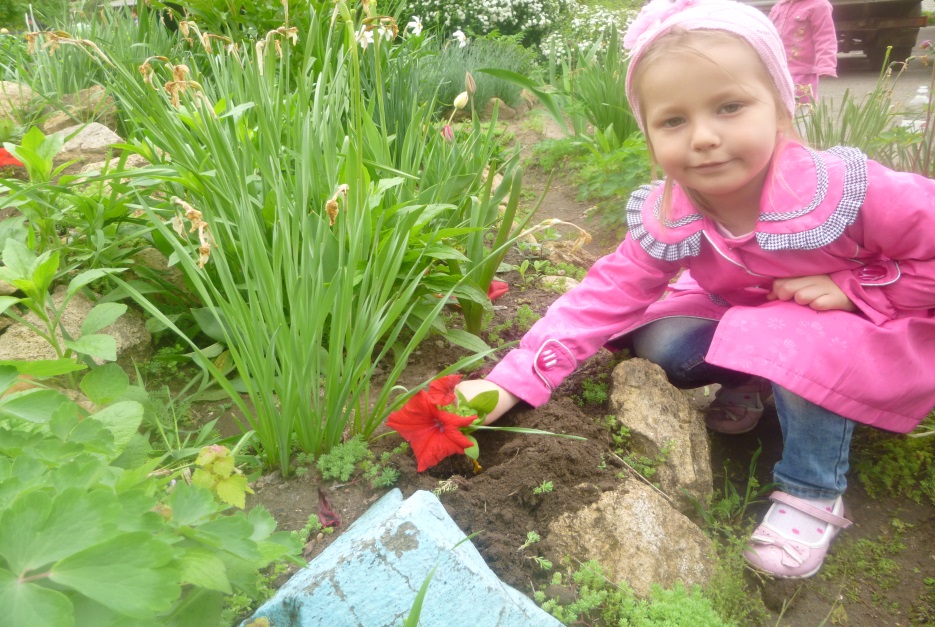 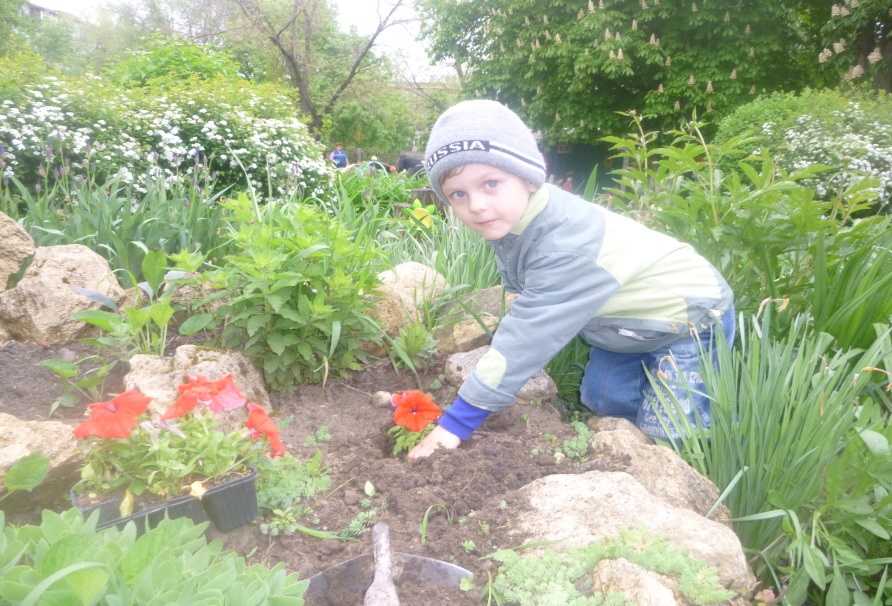 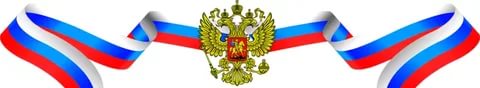 3 этап: заключительный.Итоговое мероприятие.
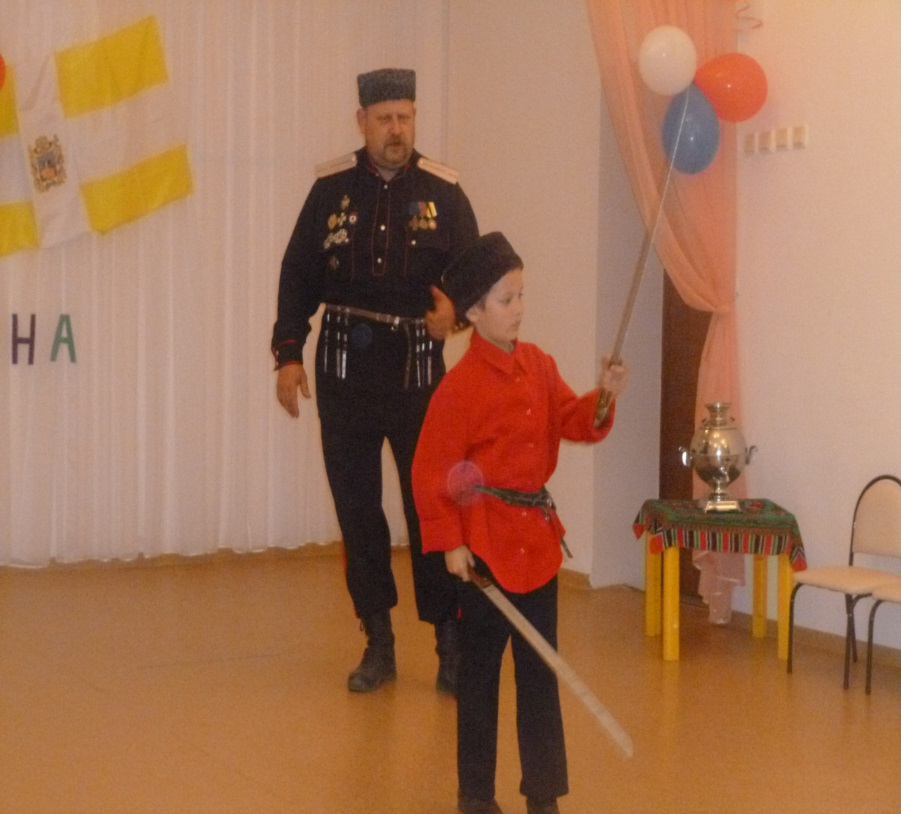 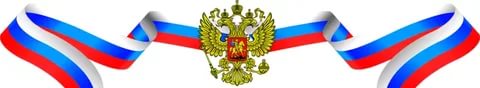 «Чаепитие»
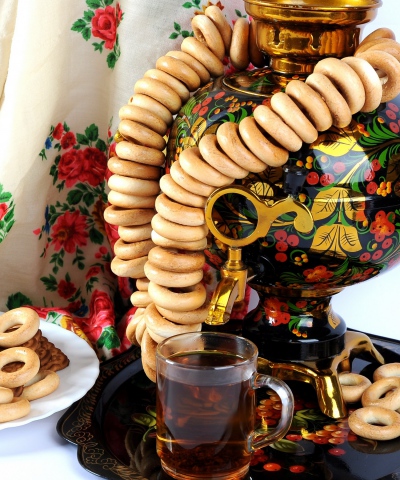 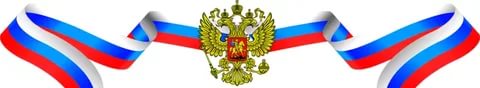 Результат работы проекта:* Создана предметно – пространственная развивающая среда.*  Наработан консультативно – практический материал для родителей и педагогов по данной теме.* Дети стали ярко проявлять выраженный интерес к достопримечательностям города, края, к символам страны. * Развилось чувство гордости за свою страну, «малую Родину».* Проект дал возможность: -реализовать творческие возможности не только детей, но и их родителей,  -привлекать внимание взрослых и детей к интересным общественным явлениям, - стремится к исследованию объектов  живой природы, -делать выводы, устанавливать причинно – следственные связи.
Спасибо за внимание!
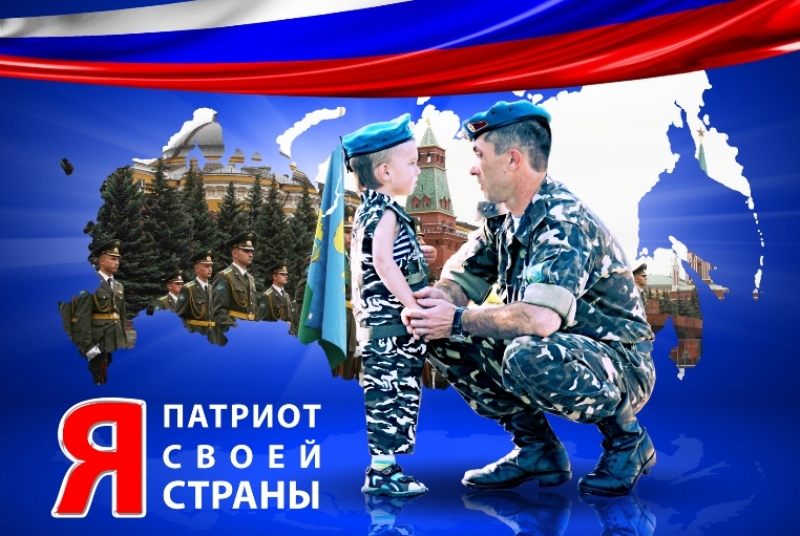